COMPANY LOGO
Section 1
FAMILY PLANNING + PREGNANCY
This section covers benefits pertaining to family planning and pregnancy, including fertility treatment coverage, help with the adoption process and mental health support.
For more information, visit progyny.com/education or call 888-597-5065 to be to be connected to a member of the Progyny team.
ADD YOUR CONTENT TO THIS PAGE
Evernorth FamilyPath + Progyny
Expanded opportunities for growing families with a preferred partnership solution.
Evernorth has partnered with Progyny, a leading fertility benefits solution, to provide an inclusive family building benefit for every unique path to parenthood. 
Our partnership enables superior clinical outcomes and supports a greater chance of fulfilling your dreams of family thanks to:
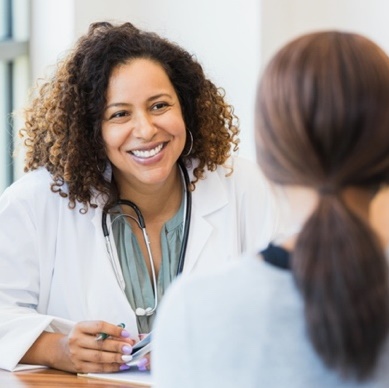 A comprehensive and equitable benefit design that allows members and doctors to make the best care decisions for their unique journeys​

Personalized support from a dedicated Patient Care Advocate (PCA)​
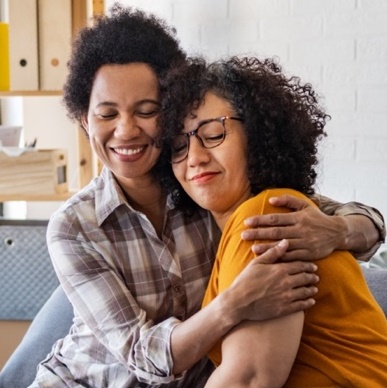 Access to a large, managed network of top providers and clinics - including fertility specialists, reproductive urologists, and in-network labs​

Integrated medication coverage through Evernorth’s Freedom Fertility pharmacy​
Surrogacy and Adoption
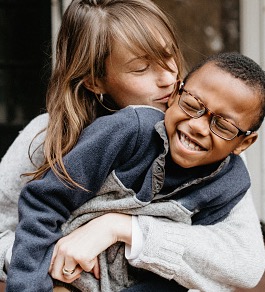 ADD YOUR CONTENT TO THIS PAGE
Evernorth FamilyPath’s partnership with Progyny provides members surrogacy and adoption support
Members pursuing surrogacy or adoption through Progyny will be paired with a dedicated PCA and connected to specialized surrogacy or adoption coaches to help navigate these often-complex journeys. Care teams connect members to vetted networks of surrogacy and adoption agencies and lawyers, as well as provide tailored guidance around next steps, including:
Details on processes, timeframes, and costs
Resources for state-specific laws
Support for emotional well-being and management
Personalized counseling options for same-sex and transgender couples
If applicable, the financial assistance program offered under your benefit coverage
This slide refers to the inMynd Behavioral Care solution. If your plan does not include this solution, PLEASE DELETE THE SLIDE. DELETE THIS NOTE BEFORE DISTRIBUTING DECK.
Section 2
POST-PREGNANCY + POST-ADOPTION
This section covers all benefits that are most relevant during the time immediately after a new child is added to the family, including parental leave, lactation and breastfeeding benefits, postpartum depression support and more.
PARENTAL LEAVE POLICY TITLE GOES HERE
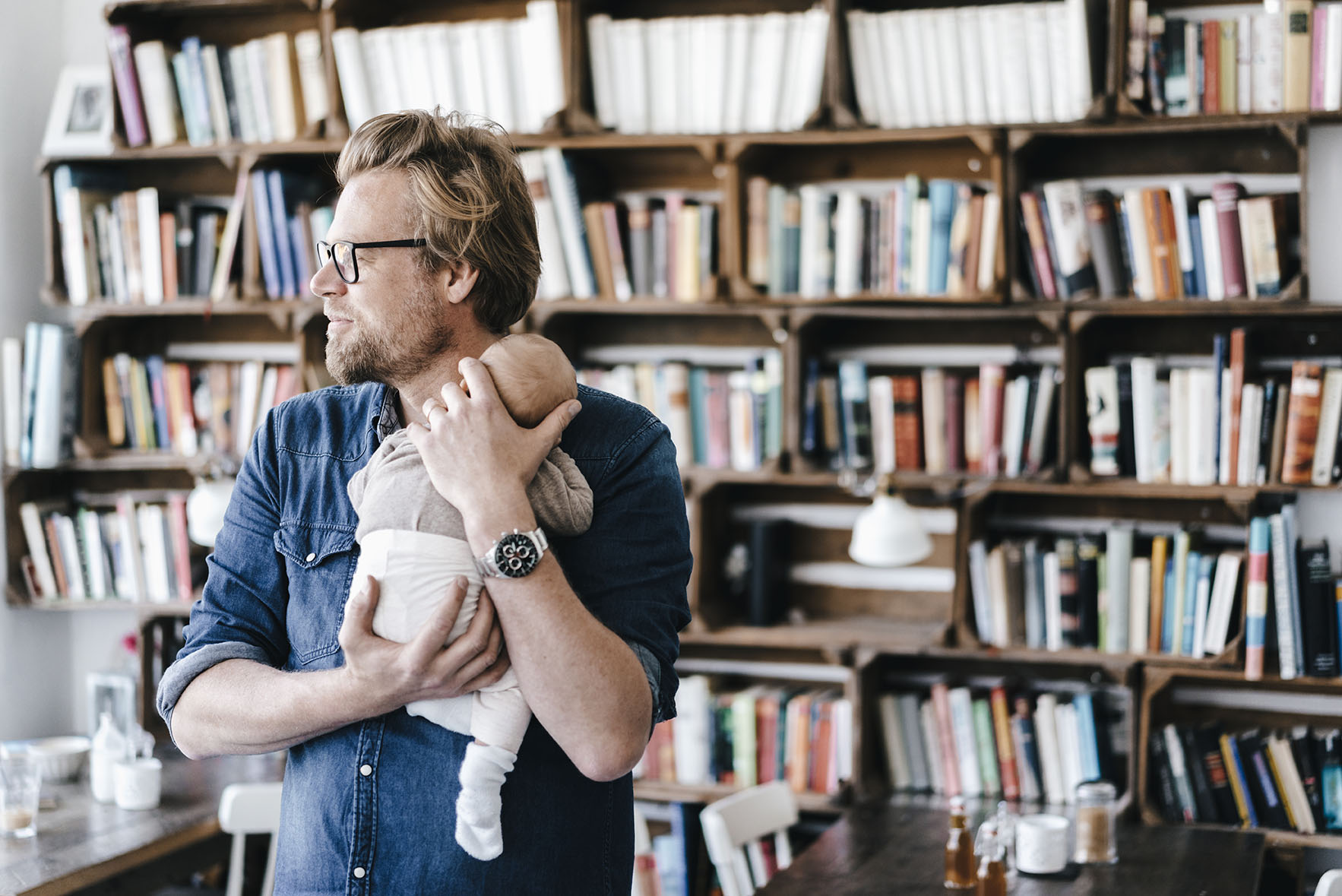 ADD YOUR CONTENT TO THIS PAGE
There’s nothing as valuable as time with your child
This slide is designed to include all information pertaining to your parental leave policy, including FMLA, eligibility, timing, insurance implications, PTO implications, adoption-specific guidelines and any other relevant information.
Don’t forget to break content up with bullets
So it’s easier to read
And scan
Consider using them for lists of like information
PICK UP SMART PARENTAL LEAVE HABITS
SAY “YES” TO SNOOZING. Don’t tackle chores or check in on work during baby’s nap time. You need sleep, too. Catch as many Z’s as you can – you earned them.
Blue copy is designed for next steps the employee should take, either to get more information or access the benefit. Put additional URLs or phone numbers in this space.
SAY “NO” TO DROP-INS. This time is for your family to bond and spend time together. Keep your visitor list short. A new baby’s unpredictable schedule makes a great excuse.
ADDING NEW DEPENDENTS TITLE GOES HERE
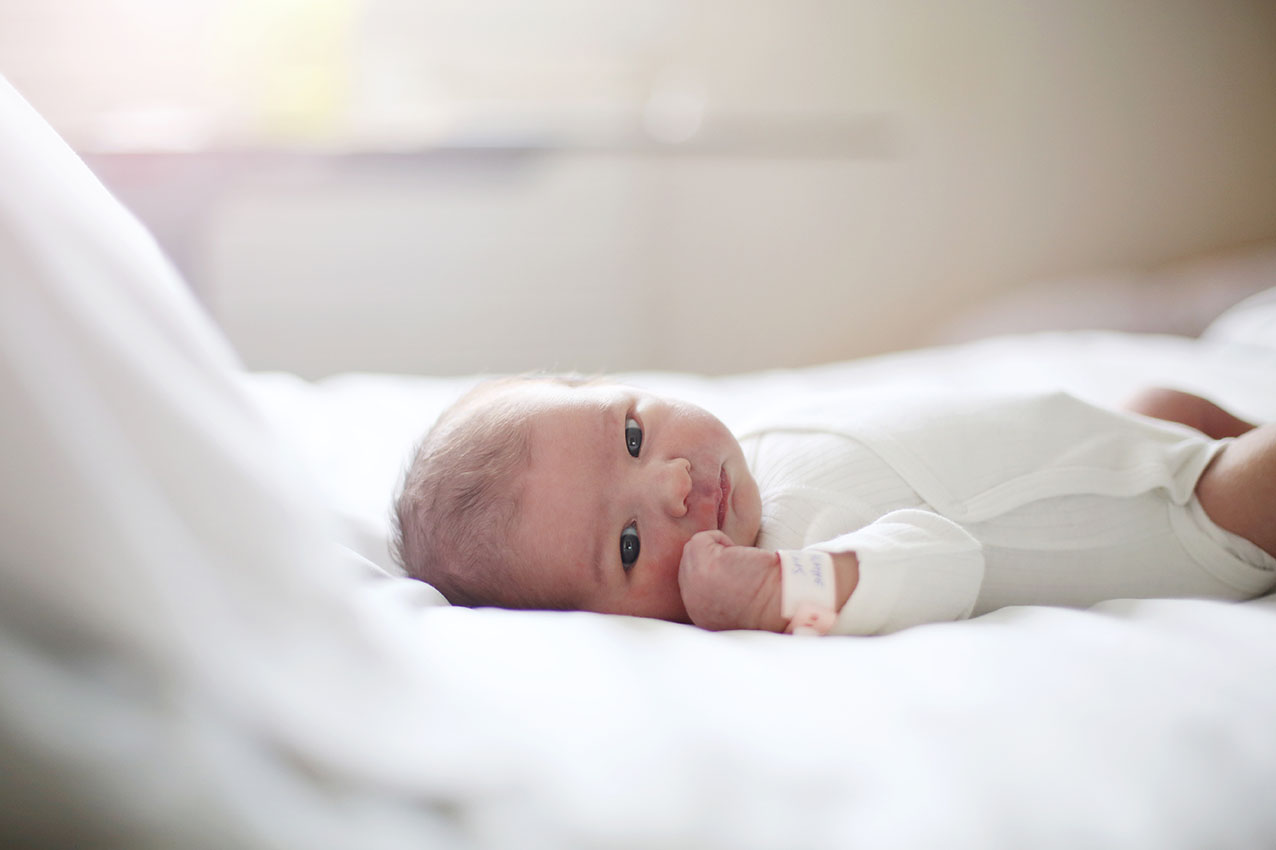 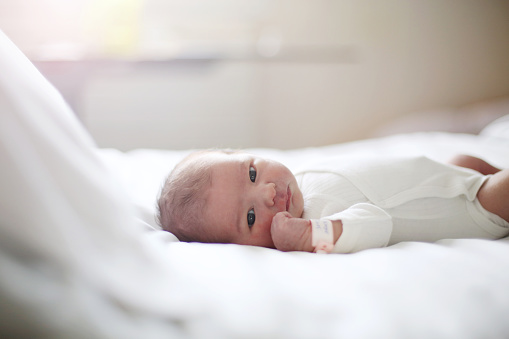 ADD YOUR CONTENT TO THIS PAGE
Make sure they’re covered, right from the start
This slide is designed to include all information about how an employee can add new dependents to their existing benefits, including medical, dental and vision. This slide can communicate not only how that process works, but also different plan options that might be better for growing families.
Don’t forget to break content up with bullets
So it’s easier to read
And scan
Consider using them for lists of like information
PICKING THE RIGHT PEDIATRICIAN
RESEARCH, RESEARCH, RESEARCH. Ask friends and family for recommendations, check credentials and make sure they accept your insurance.
Blue copy is designed for next steps the employee should take, either to get more information or access the benefit. Put additional URLs or phone numbers in this space.
COMPATIBILITY CHECK. Before the child arrives, make an appointment to get to know your possible pediatrician and make sure you click.
LACTATION/BREAST PUMP BENEFITS TITLE GOES HERE
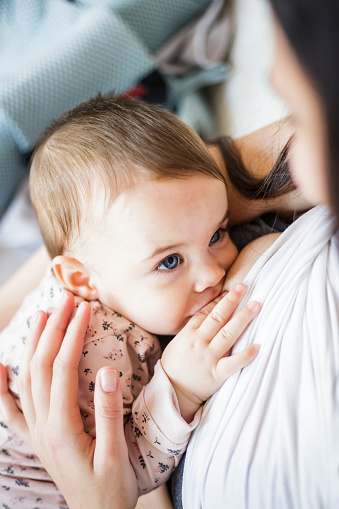 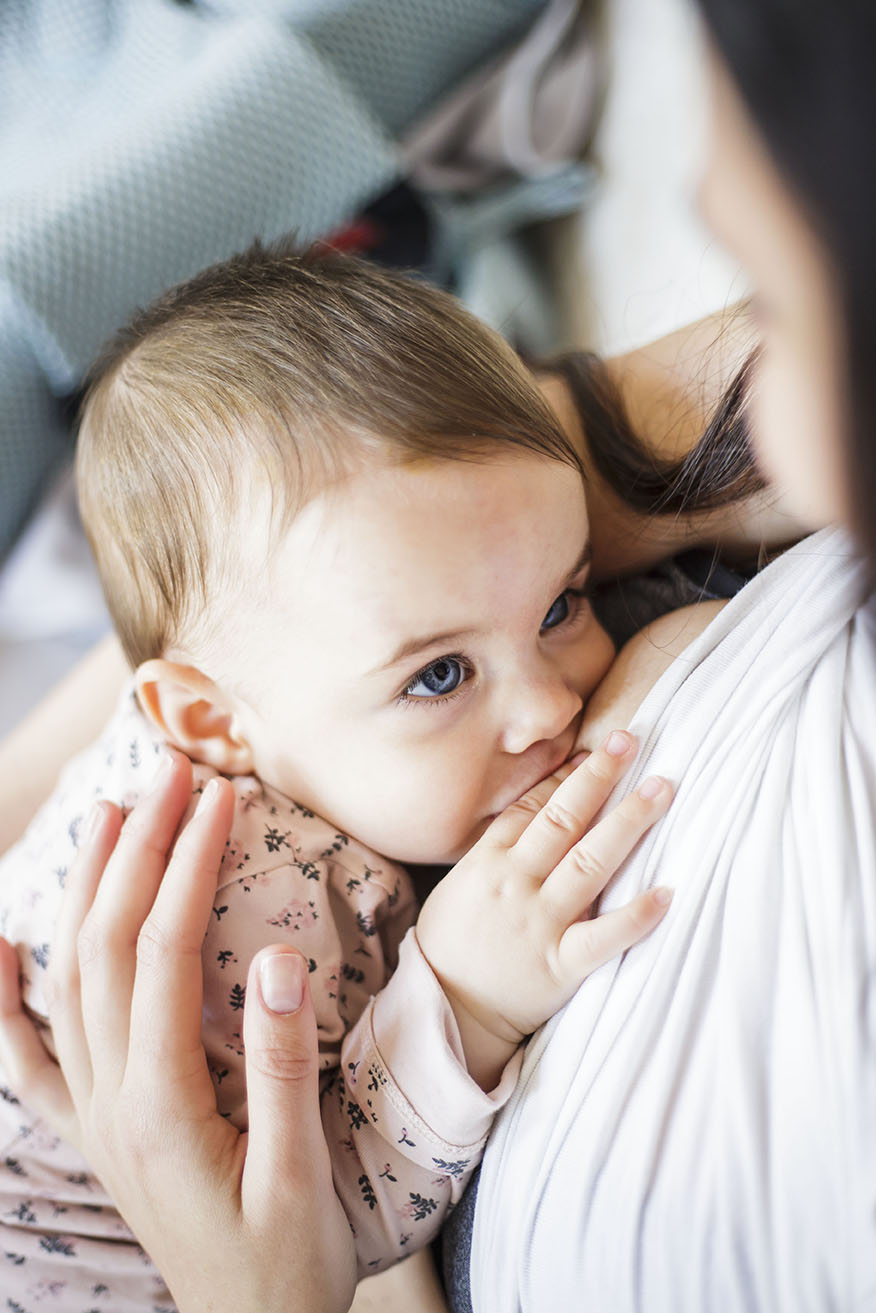 ADD YOUR CONTENT TO THIS PAGE
A full baby is a happy baby
This slide is designed to include all information pertaining to benefits or other support offered to employees centering around lactation services and breastfeeding support, including breast pump coverage. This would also be a good place to bring up any support offered for formula.
Don’t forget to break content up with bullets
So it’s easier to read
And scan
Consider using them for lists of like information
Blue copy is designed for next steps the employee should take, either to get more information or access the benefit. Put additional URLs or phone numbers in this space.
Section 3
RETURN TO WORK
This section covers all benefits and programs most relevant during the time new parents return to work, including pumping at the office how-to’s, childcare support, employee resource groups and more.
ADD YOUR CONTENT TO THIS PAGE
PARENT-FOCUSED EMPLOYEE RESOURCE GROUP TITLE GOES HERE
Find your village
This slide is designed to include any information about employee resource groups or other support programs designed to let employees interact with one another and share information. These groups are especially valuable to new parents, but they’ve probably never thought of them until now. Include what each group focuses on, when they meet, how to join, etc.
Don’t forget to break content up with bullets
So it’s easier to read
And scan
Consider using them for lists of like information
This slide is designed to include any information about employee resource groups or other support programs designed to let employees interact with one another and share information. These groups are especially valuable to new parents, but they’ve probably never thought of them until now. Include what each group focuses on, when they meet, how to join, etc.
This slide is designed to include any information about employee resource groups or other support programs designed to let employees interact with one another and share information. These groups are especially valuable to new parents, but they’ve probably never thought of them until now. Include what each group focuses on, when they meet, how to join, etc.
Blue copy is designed for any next steps the employee should take, either to get more information or engage the benefit. Put additional URLs or phone numbers in this space.
PUMPING POLICY AND SUPPORT TITLE GOES HERE
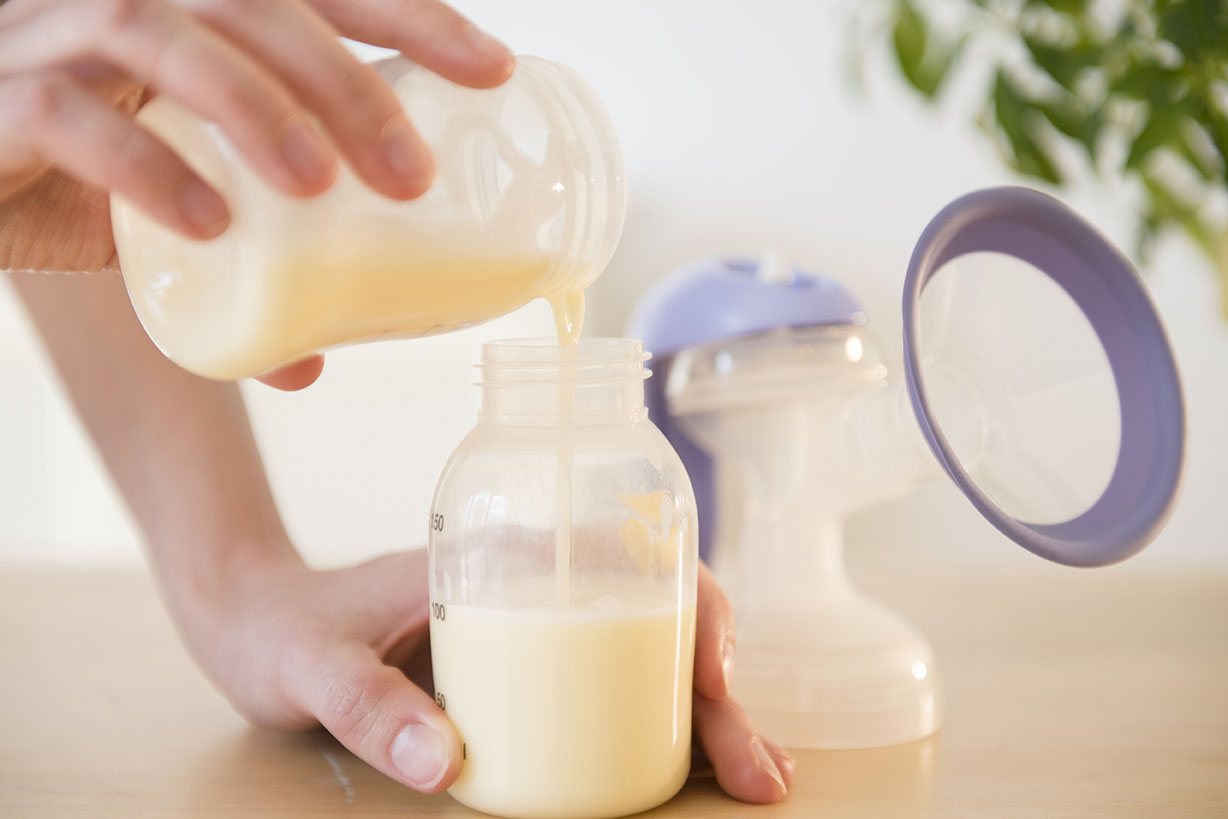 ADD YOUR CONTENT TO THIS PAGE
Pumping at work, you’ve got this
This slide is designed to include all information related to breast pumping policies and support available at the office. Communicate where Mothers’ rooms are located, how they’re booked, how milk storage is handled and any other information helpful to new mothers who must pump at the office.
Don’t forget to break content up with bullets
So it’s easier to read
And scan
Consider using them for lists of like information
PUMP LIKE A PRO AT WORK
BLOCK IT OUT. Carve out time on your calendar to pump. This allows you to maintain a schedule and lets colleagues know when you’ll be unavailable.
Blue copy is designed for next steps the employee should take, either to get more information or access the benefit. Put additional URLs or phone numbers in this space.
PACK IT UP. Ensure you have what you need to pump at the office: breast pump, bottles or storage bags, cooler bag, nursing pads and a spare change of clothes.
DEPENDENT CARE FSA TITLE GOES HERE
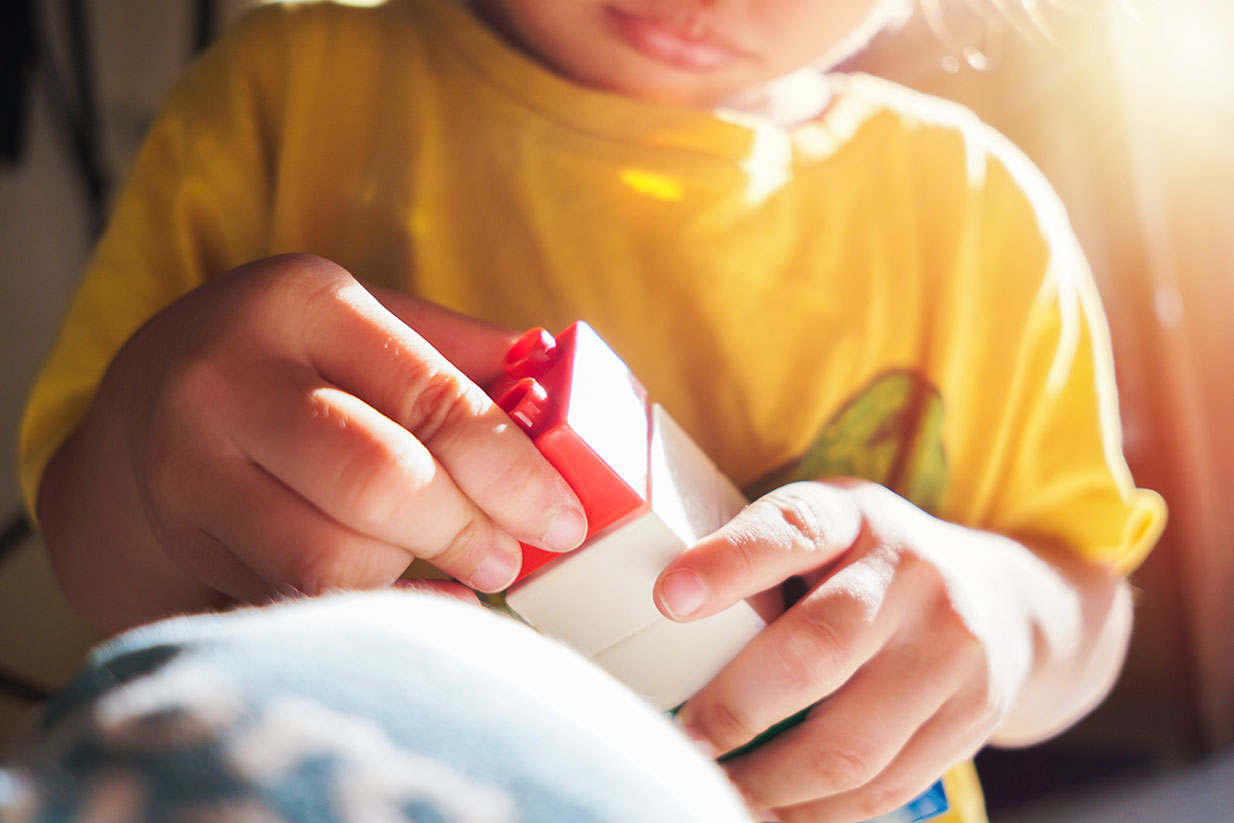 ADD YOUR CONTENT TO THIS PAGE
Get assistance paying for childcare
This slide is designed to include all information pertaining to your dependent care FSA benefit. Tell your employees what a dependent care FSA is, how it works, what services are eligible, how reimbursement happens and any other information that can help them understand how to take advantage of this benefit.
Don’t forget to break content up with bullets
So it’s easier to read
And scan
Consider using them for lists of like information
MAKING THE CHILDCARE CHOICE
NEVER TOO EARLY. Childcare facility waiting lists can be long. Get your child on the list as soon as possible – even if it’s months before the child arrives.
Blue copy is designed for next steps the employee should take, either to get more information or access the benefit. Put additional URLs or phone numbers in this space.
NEVER TOO MANY QUESTIONS. Make       in-person visits to every childcare facility on your consideration list and ask the staff as many questions as you can.
ON-SITE CHILDCARE BENEFIT TITLE GOES HERE
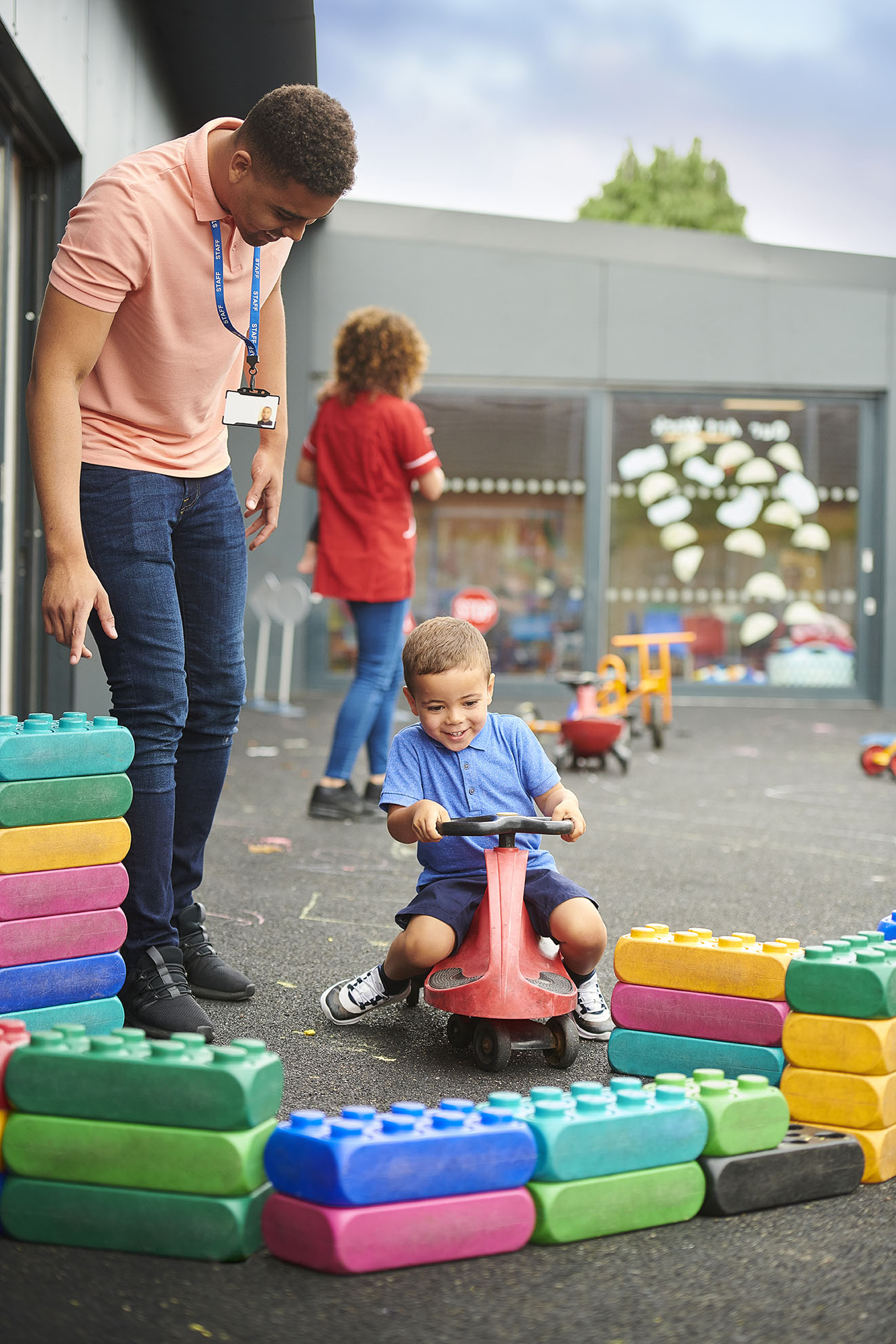 ADD YOUR CONTENT TO THIS PAGE
Every day is “bring your child to work day”
This slide is designed to include any information pertaining to how on-site childcare at your organization’s offices or facilities operates. This includes eligibility, hours of operation, staff credentials, how the sign-up process works, etc. If your organization includes any other benefits related to childcare (not including a dependent care FSA), this slide would be a good place to communicate them.
Don’t forget to break content up with bullets
So it’s easier to read
And scan
Consider using them for lists of like information
Blue copy is designed for next steps the employee should take, either to get more information or access the benefit. Put additional URLs or phone numbers in this space.
WFH AND FLEXIBLE WORK POLICIES TITLE GOES HERE
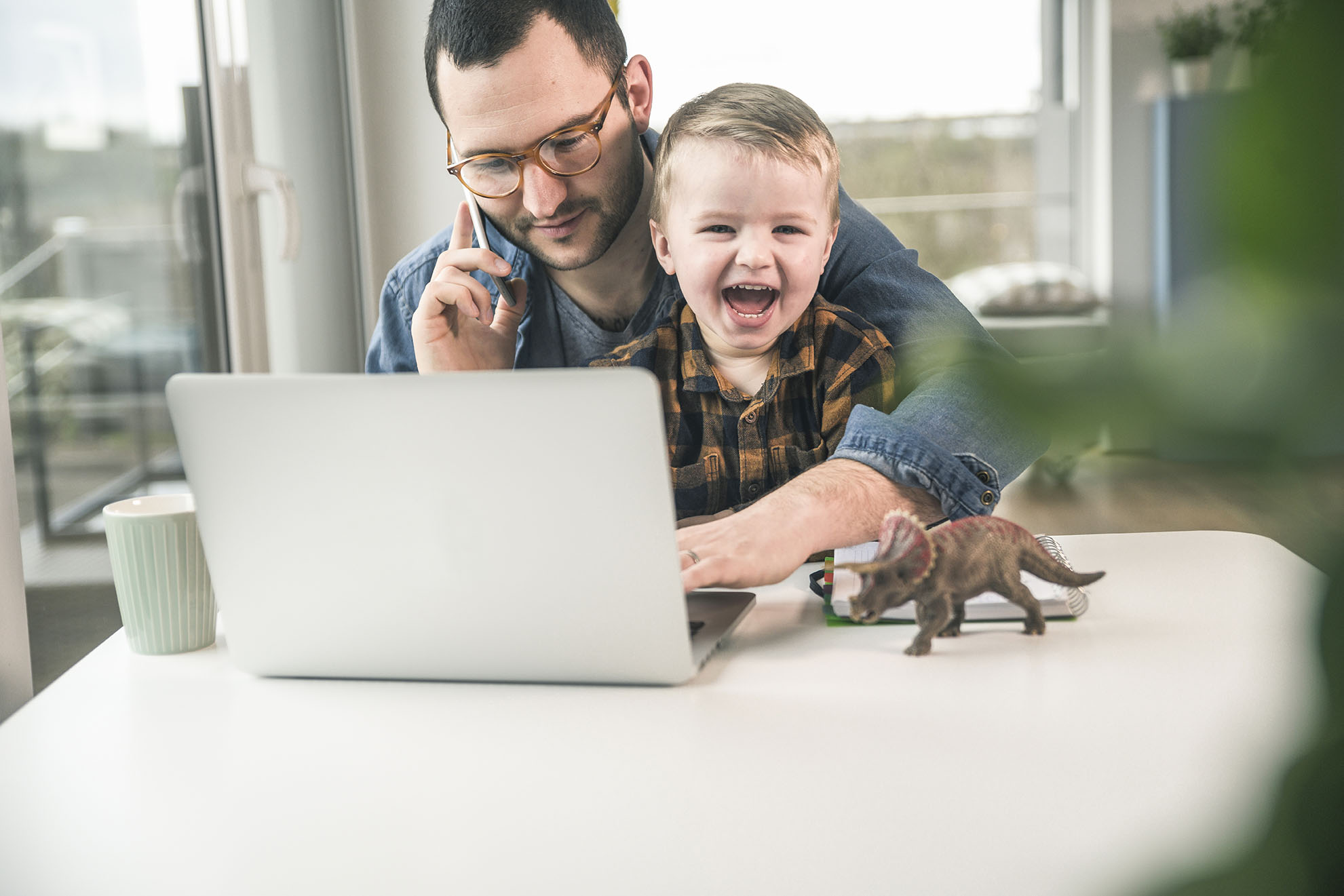 ADD YOUR CONTENT TO THIS PAGE
Because being a parent isn’t on a set schedule
This slide is designed to communicate your organization’s work from home or flexible work policies through the filter of a new parent. This is a time in their life where having flexibility in their work schedule will become very important due to sudden illnesses, doctor appointments, childcare lapses, etc. It’s a good time and place to reiterate your policies around flexibility.
Don’t forget to break content up with bullets
So it’s easier to read
And scan
Consider using them for lists of like information
THE BACK-TO-WORK BALANCE
SET BOUNDARIES. Be honest with your coworkers on your “new normal.” If they know when you plan on being available, there will be fewer miscommunications.
Blue copy is designed for next steps the employee should take, either to get more information or access the benefit. Put additional URLs or phone numbers in this space.
MANAGE EXPECTATIONS. Your priorities ARE going to shift. Don’t be afraid to communicate that certain things – like last-minute travel or taking on additional projects – might no longer be on the table.
COLLEGE SAVINGS BENEFIT TITLE GOES HERE
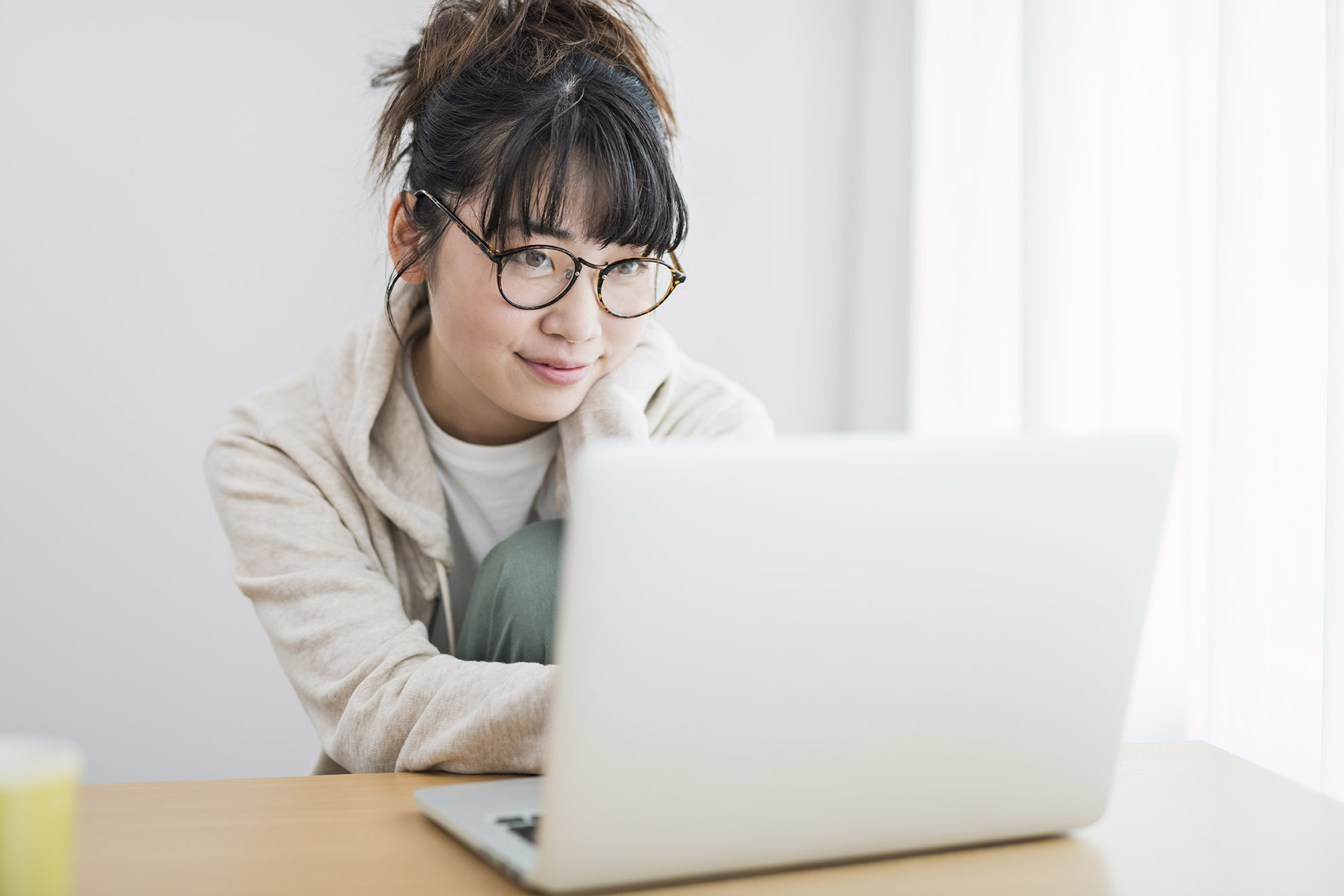 ADD YOUR CONTENT TO THIS PAGE
Saving up for a higher education
This slide is designed to communicate any benefits or programs your organization has in place that help employees put away money for their children’s college education or other post-high school educational or vocational programs. 
Don’t forget to break content up with bullets
So it’s easier to read
And scan
Consider using them for lists of like information
Blue copy is designed for next steps the employee should take, either to get more information or access the benefit. Put additional URLs or phone numbers in this space.
ADD YOUR CONTENT TO THIS PAGE
COMPANY RESOURCES AND BENEFITS FOR NEW PARENTS TITLE GOES HERE
This slide is designed to include resources for specific benefits previously covered in the deck. It’s intended to be an at-a-glance look at what’s available, including websites, phone numbers or other next steps to take. Much of this information will have been included in earlier slides.
LINK HERE
Description here

LINK HERE
Description here

LINK HERE
Description here


LINK HERE
Description here

LINK HERE
Description here

LINK HERE
Description here


LINK HERE
Description here

LINK HERE
Description here

LINK HERE
Description here
TO CLICK ON ANY LINKS EMBEDDED IN THIS SLIDE, ensure you are viewing this PowerPoint in “Slide Show” mode.
ADDITIONAL RESOURCES FOR NEW PARENTS
The one thing every parent needs…is support
Below is a list of resources and organizations who can provide support, answer questions and provide much-needed information during this time in your life.
What To Expect 
Comprehensive advice site for expecting and new parents
Resolve
An advocacy organization for those experiencing infertility 
ReproductiveFacts.org
Information compiled from the American Society for Reproductive Medicine
March of Dimes 
Health information for moms and babies
American Pregnancy Association 
Wellness support for new and expecting parents
Babylist 
Up-to-date information and news relating to pregnancy and babies
Healthy Children
Trusted tips from the AAP
Mindful Mama’s Club 
Self-care guide for expecting and new parents
TO CLICK ON ANY LINKS EMBEDDED IN THIS SLIDE, ensure you are viewing this PowerPoint in “Slide Show” mode.
Appendix
SLIDE TEMPLATES
Use these slides to add additional content around any benefits or topics that need multiple slides OR to add benefits or topics not currently included in the deck.
ADD YOUR CONTENT TO THIS PAGE
TITLE GOES HERE
Insert subhead here
This slide can be used to supplement information about benefits earlier in the deck. Simply copy and paste this entire slide to where you want it, then fill in the content. 
This slide can be used to supplement information about benefits earlier in the deck. Simply copy and paste this entire slide to where you want it, then fill in the content.
This slide can be used to supplement information about benefits earlier in the deck. Simply copy and paste this entire slide to where you want it, then fill in the content.
This slide can be used to supplement information about benefits earlier in the deck. Simply copy and paste this entire slide to where you want it, then fill in the content.
This slide can be used to supplement information about benefits earlier in the deck. Simply copy and paste this entire slide to where you want it, then fill in the content.
Don’t forget to break content up with bullets:
So it’s easier to read
And scan
Consider using them for lists of like information
Blue copy is designed for any next steps the employee should take, either to get more information or engage the benefit. Put additional URLs or phone numbers in this space.
TITLE GOES HERE
ADD YOUR CONTENT TO THIS PAGE
Insert subhead here
This slide can be used to supplement information about benefits earlier in the deck or to cover a benefit or topic not previously included. Simply copy and paste this entire slide to where you want it, then fill in the content. Don’t forget to add a photo to the left.
Don’t forget to break content up with bullets
So it’s easier to read
And scan
Consider using them for lists of like information
Blue copy is designed for next steps the employee should take, either to get more information or access the benefit. Put additional URLs or phone numbers in this space.